Fato, Ato, Relação, Negócio Jurídico
Prof. Rafael Mafei
Fato e Fato Jurídico
Ex facto oritur jus
Mas o direito é norma, não fato.
O direito incide sobre fatos
Fato jurídico
Fato previsto na norma abstrata;
Efeito associado a sua ocorrência 
Alteração de status jurídico:
Fatos constitutivos
Fatos modificativos
Fatos extintivos
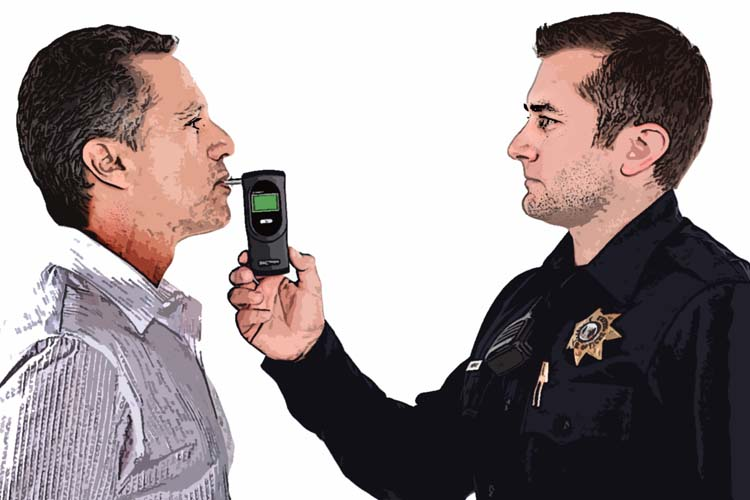 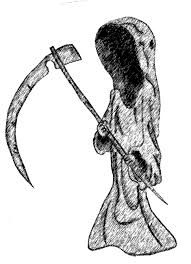 Herdeiros
Viúva
De cujus
Questões de fato, de direito
Problemas jurídicos podem ser:
De fato
Prova do fato que se deu, com todos os seus elementos juridicamente relevantes
De direito
Dúvidas sobre o alcance e significado das normas jurídicas pertinentes aos fatos
Ato jurídico
Ato, acto, actio, ação...  efeitos jurídicos
Atos lícitos (negócios e atos em geral)
 


Atos ilícitos




Negócio jurídico: expressa declaração de vontade
CC, Art. 104. A validade do negócio jurídico requer:
I - agente capaz;
II - objeto lícito, possível, determinado ou determinável;
III - forma prescrita ou não defesa em lei.
CC, Art. 186. Aquele que, por ação ou omissão voluntária, negligência ou imprudência, violar direito e causar dano a outrem, ainda que exclusivamente moral, comete ato ilícito.
CC, Art. 187. Também comete ato ilícito o titular de um direito que, ao exercê-lo, excede manifestamente os limites impostos pelo seu fim econômico ou social, pela boa-fé ou pelos bons costumes.
Validade e defeitos dos atos jurídicos
Validade – regra
Defeitos
Nulidade: sem validade formal / vigência
Anulabilidade: sem eficácia pretendida
Sanáveis / ratificáveis
Inexistência: falta de elemento constitutivo
Relação jurídica
Direito: instrumento de relações sociais
Relação jurídica
Relação social subsumível a normas jurídicas
Elementos:
Partes (agentes capazes)
Objeto (pessoa, prestação, coisa)
Vínculo (poderes recíprocos relativos ao objeto)
Negócio jurídico
Relação jurídica c/ expressa decl. de vontades
Declaração de vontade capaz de produzir efeitos
Subordinação dos efeitos às cláusulas e condições da declaração
A lei dá a margem de ação; a declaração, o conteúdo e sentido específicos do negócio.
Espécies:
Típicos
Atípicos
Classificações
Quanto ao número de declarações:
Unilaterais
Bilaterais (sinalagmáticos)
Quanto à forma:
Solenes
Informais
Quanto à contrapartida
Título gratuito
Oneroso